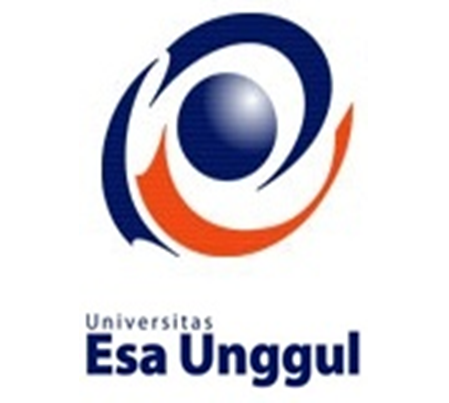 Psikologi pendidikan PROSES KOGNITIF KOMPLEKS
Ade Panji Rukmana	2012-71-117
Nursiddik TriAndika2012-71-047
M. Hatif Hibatullah	2012-71-002
Randy Dwira	2012-71-052
Danang Pambudi	2012-71-066
M. Ikhwan	2012-71-089
Pengantar
Proses berpikir kompleks secara jelas menggambarkan keterampilan esensial. Yang paling penting adalah bahwa siswa mengembangkan kompetensi keterampilan esensial pada awal tahun pertama sekolah dan kemudian ketika memasuki sekolah menengah pertama mulailah dikenalkan pada proses berpikir yang lebih kompleks pada materi tertentu yang spesifik yang sangat dekat dengan penggunaan beberapa keterampilan.
Lanjutan…
Saat para siswa berada di sekolah menengah pertama awal merupakan waktu yang tepat untuk mengenalkan keterampilan berpikir tingkat tinggi atau proses berpikir kompleks ini. Semakin dewasa maka terjadi pertumbuhan kemampuan kognitif yang menantang berpikir lebih kompleks.
Berpikir dan Berpikir Kreatif
Gagne, 1980
	Berpikir adalah kegiatan mental dalam memecahkan masalah 
Parkin (1995) 
	mengemukakan berpikir kreatif adalah aktivitas berpikir untuk menghasilkan sesuatu yang kreatif dan orisinil.
BERPIKIR
BERPIKIR	
		Berpikir adalah memanipulasi atau mengelola informasi dalam memori. Ini sering dilakukan untuk membentuk konsep, bernalar dan berpikir kritis, membuat keputusan, berpikir kreatif, dan memecahkan masalah.
Lanjutan…
Proses berpikir berkaitan dengan tingkah laku dan memerlukan keterlibatan aktif pemikirnya. Produk berpikir seperti pikiran, pengetahuan, alasan, serta proses yang lebih tinggi seperti penilaian dapat juga dihasilkan. Kaitan kompleks dikembangkan melalui berpikir ketika digunakan sebagai bukti dari waktu ke waktu. Kaitan ini dapat dihubungkan pada struktur yang terorganisasi dan diekspresikan oleh pemikir dalam beragam cara. Jadi definisi ini menunjukkan bahwa berpikir merupakan suatu upaya kompleks dan reflektif dan juga pengalaman kreatif.
Lanjutan…
Aktivitas berpikir yang terdapat dalam berpikir rasional adalah menghafal, membayangkan, mengelompokkan, menggeneralisasikan, membandingkan, mengevaluasi, menganalisis, mensintesis, mendeduksi, dan menyimpulkan. Dalam hal ini proses dasar berpikir adalah menemukan hubungan, menghubungkan sebab dan akibat, mentransformasi, mengklasifikasi, dan memberikan kualifikasi. Proses berpikir kompleks dikenal sebagai proses berpikir tingkat tinggi.
BERPIKIR KREATIF
Berpikir kreatif 
	adalah aktivitas mental untuk mengembangkan atau menemukan ide-ide asli (orisinil), estetis, konstruktif yang berhubungan dengan pandangan konsep, dan menekankan pada aspek berpikir intuitif dan rasional.
Lanjutan…
Orang yang memiliki kecakapan berpikir kreatif harus memiliki kecakapan berpikir kritis. Orang yang memiliki kecakapan berpikir kreatif atau sering juga disebut berpikir divergen memiliki daya kreativitas yang tinggi dan bermanfaat bagi banyak orang. Oleh karena itu kecakapan berpikir kreatif ini sangat penting diajarkan di sekolah.
Lanjutan…
Baer (1993) mengemukakan berpikir kreatif merupakan sinonim dari berpikir divergen. Ada 4 indikator berpikir divergen  yaitu: 
fluence, adalah kemampuan menghasilkan banyak ide,
flexibility, adalah kemampuan menghasilkan ide-ide yang bervariasi,
originality, adalah kemampuan menghasilkan ide baru atau ide yang sebelumnya tidak ada, 
elaboration, adalah kemampuan mengembangkan atau menambahkan ide-ide sehingga dihasilkan ide yang rinci atau detail.
Permikiran Kritis
Max Werrtheimer (1945) 
	Pemikiran kritis adalah pemikiran reflektif dan produktif dan melibatkan evaluasi bukti.
Lanjutan…
Ada bebarapa cara yang dapat digunakan guru untuk memasukkan pemikiran kritis dalam pengajaran mereka:
Jangan hanya tanyakan tentang apa yang terjadi, tetapi tanyakan juga bagaiman dan mengapa?
Berdebatlah secara rasional, bukan emosional.
Akui bahwa kadang ada lebih dari satu jawaban atau penjelasan yang baik.
Ajukan pertanyaan dan pikirkan di luar apa yang sudah kita tahu untuk menciptakan ide baru dan informasi baru.
Lanjutan…
Berpikir kritis bukan berarti menjadi kritis atau menjadi negatif. Berpikir kritis lebih tepat diartikan sebagai berpikir evaluatif. Hasil evaluasi dapat berentang mulai dari positif menuju negatif, penerimaan menuju penolakan, atau apapun diantaranya. Menurut Ennis dan Beyer berpikir kritis dapat didefinisikan sebagai memutuskan apa yang harus diyakini atau dilakukan secara masuk akal dan reflektif. Jadi berpikir kritis artinya membuat pertimbangan yang masuk akal. Pada dasarnya berpikir kritis juga berarti menggunakan kriteria untuk mempertimbangkan kualitas sesuatu, dalam makalah ilmiah hal ini diperlukan untuk mengolah informasi menuju kesimpulan tertentu.
Proses Membuat Keputusan
Hay dan Miskel (1982) 
	menyatakan bahwa pengambilan keputusan merupakan siklus kegiatan yang melibatkan pemikiran rasional baik secara individu maupun kelompok dalam semua tingkat dan bentuk organisasi.
Lanjutan…
Pembuatan keputusan adalah pemikiran dimana individu mengevaluasi berbagai pilihan dan memutuskan pilihan dari sekian banyak pilihan tersebut.
Lanjutan…
Membuat keputusan melibatkan aktivitas seperti menggunakan proses berpikir dasar untuk memilih respons terbaik diantara beberapa pilihan, merakit informasi yang diperlukan dalam satu topik area, membandingkan keuntungan dan kerugian dari berbagai pendekatan alternatif, menentukan informasi tambahan yang diperlukan, menilai respons yang paling efektif dan mampu mengujinya.
Lanjutan…
Dari beberapa pengertian yang disebutkan di atas, terdapat satu kata kunci yang penting untuk memahami makna pengambilan keputusan yakni memilih (choice). Memilih berarti menentukan satu hal dari beberapa hal yang ada atau tersedia. Sesuatu yang dipilih ditentukan oleh pertimbangan selera dan rasionalitas individu (Simon, 1997). Biasanya, selera dan rasionalitas tersebut merujuk pada hal-hal yang menyenangkan atau menguntungkan individu dan masyarakat.
Pemecahan Masalah (problem solving)
Memecahkan masalah melibatkan aktivitas seperti menggunakan proses berpikir dasar untuk memecahkan kesulitan tertentu, merakit fakta tentang informasi tambahan yang diperlukan, memprediksi atau menyarankan alternatif solusi dan menguji ketepatannya, mereduksi ke tingkat penjelasan yang lebih sederhana, mengeliminasi kesenjangan, memberi uji solusi ke arah nilai yang dapat digeneralisasi.
Lanjutan…
Untuk itulah penguasaan atas metode pemecahan masalah menjadi sangat penting, agar kita terhindar dari tindakan jump to conclusion, yaitu proses penarikan kesimpulan terhadap suatu masalah tanpa melalui proses analisa masalah secara benar, serta didukung oleh bukti atau informasi yang akurat.
Langkah-langkah pemecahan masalah
Pemecahan masalah dapat dilakukan melalui dua metode yang berbeda, yaitu analitis dan kreatif. Tahapan pemecahan masalah secara analitis dilakukan melalui beberapa langkah, yaitu; 
mendefinisikan masalah;
membuat alternatif pemecahan masalah; 
evaluasi alternatif pemecahan masalah; 
solusi dan tindak lanjut.
Langkah Pertama
Mendefinisikan masalah 
	Pada tahap ini, dilakukan diagnosis terhadap sebuah situasi, peristiwa atau kejadian, untuk memfokuskan perhatian pada masalah sebenarnya, dan bukan pada gejala yang muncul. Agar dapat memfokuskan perhatian pada masalah sebenarnya, dan bukan pada gejala yang muncul, maka dalam proses mendefiniskan suatu masalah, diperlukan upaya untuk mencari informasi yang diperlukan sebanyak-banyaknya, agar masalah dapat didefinisikan dengan tepat.
Langkah Kedua
Membuat Alternatif Penyelesaian Masalah
	Pada tahap ini, diharapkan dapat menunda untuk memilih hanya satu solusi, sebelum alternatif yang ada diusulkan.
Langkah Ketiga
Melakukan Evaluasi Terhadap Alternatif yang Diusulkan atau Tersedia
	Dalam tahap ini, kita perlu berhati-hati dalam memberikan bobot terhadap keuntungan dan kerugian dari masing-masing alternatif yang ada, sebelum membuat pilihan akhir.
Langkah Keempat
Menerapkan dan Menindaklanjuti
	 Solusi yang Telah Diambil
Dalam upaya menerapkan berbagai solusi terhadap suatu masalah, perlu lebih sensitif terhadap kemungkinan terjadinya resistensi dari orang yang mungkin terkena dampak dari penerapan tersebut.

Karena itulah seorang yang piawai dalam melakukan pemecahan masalah akan secara hati-hati memilih strategi yang akan meningkatkan kemungkinan penerimaan terhadap solusi pemecahan masalah oleh orang yang terkena dampak dan kemungkinan penerapan sepenuhnya dari solusi yang bersangkutan (Whetten & Cameron, 2002).
KESIMPULAN
Dari seluruh pembahasan di atas dapat dibuat simpulan bahwa dengan membuat peta pikiran dapat melatih siswa untuk berpikir kreatif, yang meliputi: 
Menghasilkan sesuatu yang berbeda dari yang lain atau orisinil, 
Menghasilkan gagasan yang tidak terbatas atau menghasilkan banyak ide, 
Mampu berpikir dari yang umum ke hal-hal yang lebih detail, 
Mampu menilai karya sendiri sehingga selalu ingin memperbaikinya, 
dan  melihat permasalahan dari berbagai aspek.